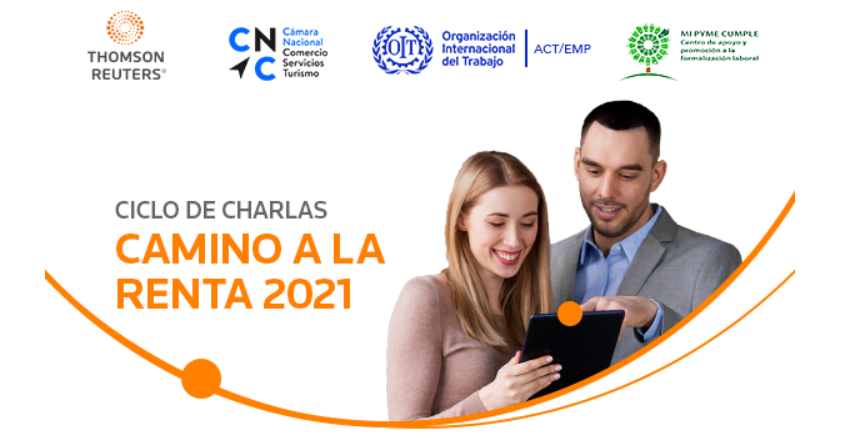 NOVEDADES DE OPERACIÓN RENTA 2021
Relator:
Pablo Aravena Espinoza
Contador Auditor (UDLA)
Magister en Planificación y Gestión Tributaria (UDLA)
Consultor Tributario Thomson Reuters
Santiago de Chile, Enero 08 de 2021
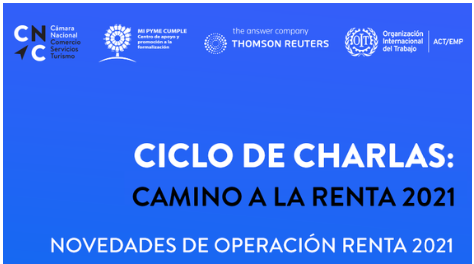 Modernización tributaria
En esta Operación Renta AT-2021, estaremos frente a la entrada en vigencia de una nueva reforma tributaria.
Esta vez, la Ley Nº 21.210 que “MODERNIZA LA LEGISLACIÓN TRIBUTARIA” publicada en el Diario Oficial el día Lunes 24 de Febrero de 2020 nos trae algunas modificaciones a la estructura de la Ley sobre impuesto a la renta (LIR) a partir del 01 de Enero de 2020 y, adicionalmente, la Ley 21.256 que “ESTABLECE MEDIDAS TRIBUTARIAS PARA LA REACTIVACIÓN ECONÓMICA Y DEL EMPLEO…” publicada en el Diario Oficial el día Miércoles 2 de Septiembre de 2020 incorpora algunas materias y modifica otras disposiciones establecidas en la Ley 21.210 con efectos a contar del 01 de Enero de 2020 y otras a contar del 01 de Junio de 2020.
A los efectos de estas modificaciones permanentes, se han incorporado las consecuencias asociadas al brote mundial del virus denominado coronavirus-2 o COVID-19, que ha llevado al gobierno establecer diferentes medidas en apoyo a las personas y empresas, entre ellos los Decretos del Ministerio de Hacienda Nºs 420, 553 y 1.156, todos del 2020  generando distintos efectos tributarios.
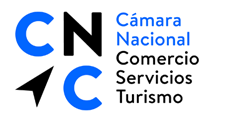 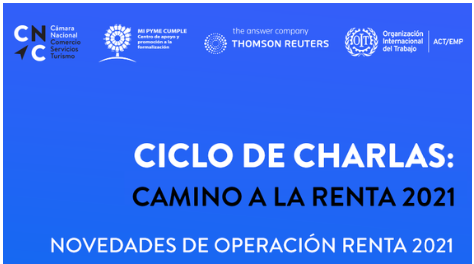 Modernización tributaria
Con esta modernización tributaria a contar del año 2020, la LIR sufre una reestructuración de los regímenes tributarios establecidos desde el año 2017, a saber 14 A) de Renta Atribuida; 14 B) Parcialmente Integrado, junto a la derogación del régimen especial para micro, pequeñas y medianas empresas contenido en el artículo 14 ter, letra A).
Como efectos de esta nueva estructura, a contar del año 2020, el tipo jurídico (Sociedades de personas o anónimas) y las características de los propietarios (personas naturales o jurídicas, con o sin domicilio o residencia en Chile) de los contribuyentes de primera categoría “dejan de tener la histórica relevancia” que ha incidido en la tributación de las empresas, salvo algunas situaciones puntuales.
Se homologa el tratamiento de los gastos por remuneraciones a los socios, cónyuges e hijos y accionistas y se establecen algunos requisitos de composición societaria sólo para cambiarse de régimen tributario Pyme.
Es decir, ya con esta última reforma se terminan por eliminar las diferencias tributarias que generaba la forma jurídica de los contribuyentes, lo que llevaba incluso, a elegir el tipo societario proyectando beneficios en función de estas diferencias.
En rigor, a partir de la aplicación de la Ley 21.210 el elemento que determina el régimen tributario al cual deberán acogerse los contribuyentes de primera categoría desde el 01 de enero de 2020 será principalmente el nivel y la composición de los ingresos.
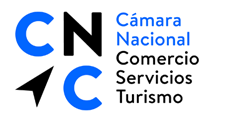 D.L. Nº 824/74, Ley sobre Impuesto a la Renta
Estructura con Ley 21.210/20 y 21.256/20
NOVEDADES
AT-2021
Ingresos No Renta
PERSONAS
EMPRESAS
2ª Categoría
1ª Categoría
Rentas
Del Capital (Percibidas o Devengadas)
Del Trabajo (Percibidas)
Art. 20
Profesional Independiente
Trabajador Dependiente
14 D) Nº3Pyme General
14 D) Nº8
Pyme
Transparente
14 A)Contabilidad
Completa
14 B) Nº 1 Sin Contabilidad
14 B) Nº 2  R. Presuntas
Art. 42 N° 1
Art. 42 N°2 y 48
RLI
IU2C: ( 0% - 40%)
IDPC 25% Crédito Total
+ Art. 21°, i 1°
G.R. 40%
Se entienden retiradas (“atribución”)
IDPC 25% (*)Crédito Total
IDPC 27%Crédito Parcial
Global Complementario (0% - 40%) 
o Adicional (35%)
Registros de Rentas Empresariales
RRE
Dividendos o Retiros
Impuestos
Finales IF
Art. 21°, i:3° Gastos Rechazados + 10%
(*) La tasa de 14 D) N°3 será de 10% AC: 2020-2021 y 2022 (Ley 21.256/2020)
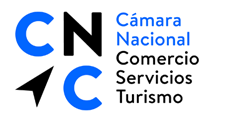 Vigencia: Desde 01.01.2020 ( AT-2021 )
[Speaker Notes: Normativa relacionada

La circular N° 63, de 2010,instruye sobre el aumento transitorio de la tasa del Impuesto de Primera Categoría, con motivo de la Reconstrucción del país, por el año comercial 2011 a un 20%, y por el año comercial a un 18,5%, debiendo retornar a la tasa del 17% durante el año comercial 2013.]
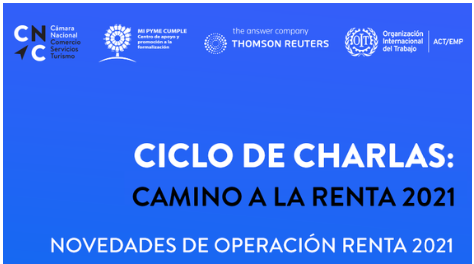 Novedades Operación Renta AT-2021
Rentas Personales
Reposición del 8° tramo de Rentas afectas a IUSC (40%).
Sueldo Enero de 2020 mayor a 310 UTM debe reliquidar IUSC en F-22.
Reposición del 8° tramo de Rentas afectas a IGC (40%).
Tasa efectiva máxima de IA de 44,45% a rentas de 14 A ( 35% + 9,45% ).
Tasa efectiva máxima de IGC de 44,45% a rentas de 14 A (40% + 9,45%= 49,45%), con derecho a crédito de 5% al IGC por retiros o dividendos con crédito sujeto a restitución que superen las 310 UTA (Art. 56, N°4, LIR).
Dueños de Empresas Pro-Pyme General 14 D), N°3, se afectan con IGC/IA por retiros o dividendos percibidos.
Rentas Empresariales
Flexibilización de los requisitos del Art. 31 para la deducción de gastos en la determinación del resultado tributario.(Pérdidas, Incobrables, Depreciación, Remuneraciones a dueños, Ambientales y Ley del consumidor)   
Eliminación parcial del PPUA entre 2020 y 2023 (90%-80%-70%-50%).
Eliminación total del PPUA a contar del año 2024.
Nuevo gasto “No aceptado-No rechazado”, Art. 21, inciso 1.
Se ajusta el un régimen Pyme que mantiene la renta efectiva con contabilidad, pero que determina su resultado en base a flujos de ingresos y egresos.
Creación de un régimen Pyme que permite postergar el IGC/IA hasta el retiro o distribución de utilidades.
Incentivo a la reinversión y pago de IDPC Voluntario.
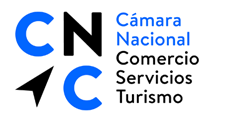 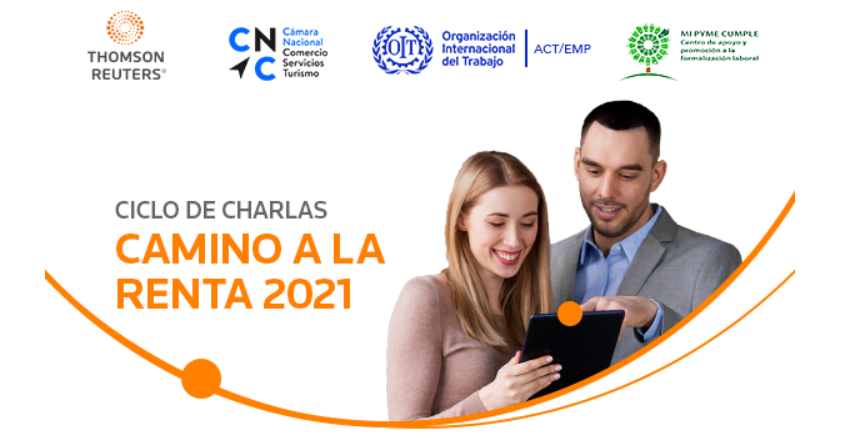 NOVEDADES DE OPERACIÓN RENTA 2021
MUCHAS GRACIAS
Santiago de Chile, Enero 08 de 2021